Övervakningskommitén för ESF & ESF+
Information från EU-kommissionen
3 december 2024
Kommissionen von der Leyen II
En ny plan för Europas hållbara välstånd och konkurrenskraft
En ny era för europeiskt försvar och säkerhet
Stödja människor, stärka våra samhällen och vår sociala modell
Upprätthålla vår livskvalitet: livsmedelssäkerhet, vatten och natur
Skydda vår demokrati, upprätthålla våra värderingar
Ett globalt Europa: Utnyttja vår kraft och våra partnerskap
Prestera tillsammans och förbereda vår union för framtiden
2
[Speaker Notes: - Kommissionen godkänd av Europaparlamentet
- Tillträder 1 december   
- Inga meningsfulla reformer av generaldirektoraten 
- RECOVER ryktas slås samman med generalsekretariatet]
Verkställande vice ordförande Mînzatus prioriteringar
Europeiska pelaren för sociala rättigheter
Skapa en handlingsplan för 2025 för de sociala målen för 2030
EU-strategi mot fattigdom och en plan för prisvärda bostäder
Rättvisa löner och säkra arbetsförhållanden 
Digitaliseringens inverkan på arbetsmarknaden 
Hälsan på arbetsplatsen och det psykiska välbefinnandet
En kompetensunion
Strategi för livslångt lärande, yrkesutbildning & erkännande av färdigheter
Utöka det europeiska utbildningsområdet, Erasmus+ 
Initiativ för kompetensportabilitet och främja yrkesutbildning och STEM-program
Personer, kompetens och beredskap
Färdigheter, utbildning och livslångt lärande
Kultur-, idrotts- och ungdomsengagemang
Inkludering, jämlikhet och psykisk hälsa för unga människor
3
Sverige söker medel från EGF (Europeiska fonden för justering för globaliseringseffekter för uppsagda arbetstagare)
Vad?
Varför?
EGF stöder arbetstagare som tvingats flytta på grund av omstrukturering kopplat till globaliseringsrelaterade utmaningar
Fokus på anställbarhet och kompetens, hitta nytt jobb
Aktiveras när över 200 arbetstagare sägs upp av ett enda företag
Täcker 60-85 % av projektkostnaderna
210 miljoner euro 2021-2027
Northvolt varslat över 1 500 anställda om uppsägning 
Stödja uppsagda personer från Northvolt eller berörda underleverantörer
Regeringen har gett Arbetsförmedlingen i uppdrag att ansöka om upp till 14 285 000 euro
Projektet finansieras till 60 % av pengar från EGF och till 40 % av den svenska staten
4
Avslut
ESF 2014-2020
5
“Avslutningspaketet”
Slutliga genomföranderapporten
Deklarationen av räkenskaperna
Förvaltningsförklaringen
Revisionsdokumenten
6
Tidslinje
Svar från Kommissionens revisorer om paketet lämnats in tidigt
Sista inlämningsdatum, förlängning ej möjlig
5 månader efter inlämning av paketet: slutgiltigt svar från Komissionen*
Deadline för tidig inlämning av avsutningspaketet
15.02.25
01.03.25
31.05.25
07-08.25
15.02.26
31.05.26
07-08.26
Svar från Kommissionens revisorer
Möjlig förlängning för tidig inlämning
5 månader efter inlämning av paketet: slutgiltigt svar från Kommissionen*
*Klockan “stannar” om KOM skickar synpunkter, börjar igen när MS besvarat dessa
Halvtidsöversyn
ESF+ 2021-2027
8
Huvudaspekter
Vad?	 Översyn av varje program
Vem?	 Medlemsstaten
När?	 Senast den 31/03/2025
Analys av resultaten för varje program
Förslag till slutlig tilldelning av flexibilitetsbeloppet
Om nödvändigt, förslag till ändrat program
Prioritering för Kommissionen, tillsammans med avslut 14-20
Ingen programändring → KOM fattar beslut inom 3 månader ELLER ber om programändring
Programänrding → KOM fattar beslut inom 4 månader
Ta hänsyn till
Nationell energi- och klimatplan
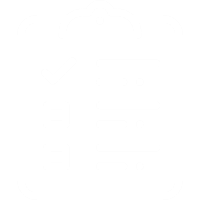 Relevanta landsspecifika rekommendationer
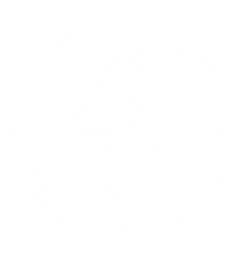 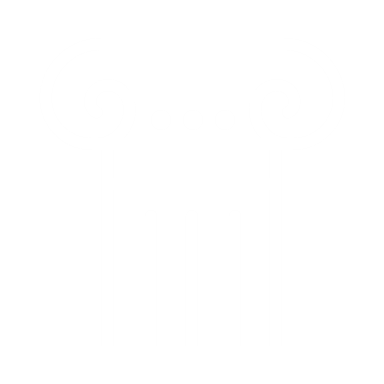 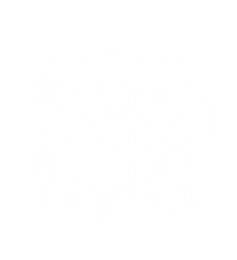 Socioekonomisk situation
Europeiska pelaren för sociala rättigheter
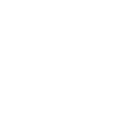 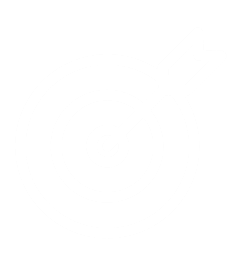 Framsteg med att uppnå delmål
Relevanta utvärderingar
[Speaker Notes: När medlemsstaterna genomför halvtidsöversynen ska de ta hänsyn till följande:
de nya utmaningar som identifieras i de relevanta landsspecifika rekommendationer som antas 2024.
framstegen med genomförandet av den integrerade nationella energi- och klimatplanen, i förekommande fall. (om relevant per program)
framstegen med genomförandet av principerna i den europeiska pelaren för sociala rättigheter.
den socioekonomiska situationen i den berörda medlemsstaten eller regionen, med särskild tonvikt på territoriella behov, med beaktande av eventuell betydande negativ utveckling på det finansiella, ekonomiska eller sociala området.
de viktigaste resultaten av de relevanta utvärderingarna.
framstegen med att uppnå delmålen, med beaktande av större svårigheter under genomförandet av programmet.]
Tack
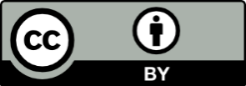 © Europeiska unionen 2023
Om inget annat anges är återanvändning av denna presentation tillåten enligt CC BY 4.0-licensen. För all användning eller reproduktion av element som inte ägs av EU kan tillstånd behöva sökas direkt från respektive rättighetsinnehavare.
11